The Linux Scheduler: a Decade of Watsed Cores
Jean-Pierre Lozi, Baptiste Lepers, Justin Funston, Fabien Gaud, Vivien Quema, Alexandra Fedorova
EuroSys 16’
2022. 03. 15
Presentation by Shin, Hojin
hojin03s@dankook.ac.kr
Introduction
Reference
The Linux Scheduler
No biggie, But biggie, The Bugs
Not new, But new, Tools
Conclusion
2
1. Introduction
The Linux Scheduler
Classical scheduling problem  Setting the length of the scheduling quantum(Minimizing context switch overhead)
When faced with this problem, realize that we have to take on a challenge NUMA (Non-Uniform Memory Allocator)
The bugs are two types: (1) Short-term (2) Long-term
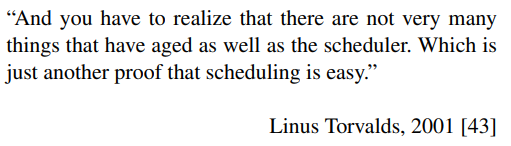 3
1. Introduction
The Linux Scheduler
Classical scheduling problem  Setting the length of the scheduling quantum(Minimizing context switch overhead)
When faced with this problem, realize that we have to take on a challenge NUMA (Non-Uniform Memory Allocator)
The bugs are two types: (1) Short-term (2) Long-term
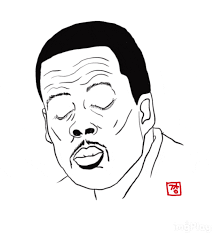 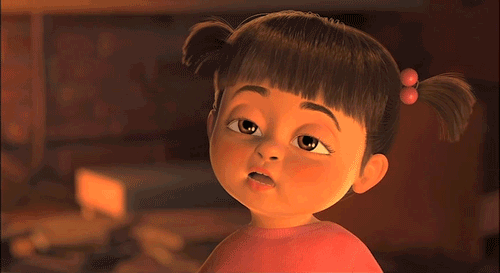 Short-term
Long-term
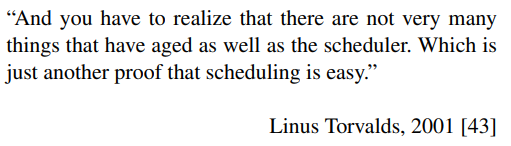 4
1. Introduction
The Linux Scheduler
Classical scheduling problem  Setting the length of the scheduling quantum(Minimizing context switch overhead)
When faced with this problem, realize that we have to take on a challenge NUMA (Non-Uniform Memory Allocator)
The bugs are two types: (1) Short-term (2) Long-term

Short-term: thread exits, blocks, created, unblocked … etc
Long-term: not an expected behavior
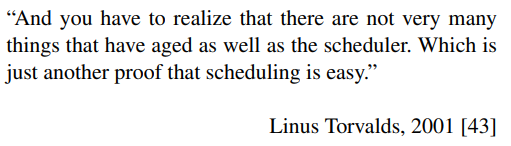 5
1. Introduction
The Linux Scheduler
Classical scheduling problem  Setting the length of the scheduling quantum(Minimizing context switch overhead)
When faced with this problem, realize that we have to take on a challenge NUMA (Non-Uniform Memory Allocator)
The bugs are two types: (1) Short-term (2) Long-term

Short-term: thread exits, blocks, created, unblocked … etc
Long-term: not an expected behavior

Tools
 difficult to discover: many asynchronous events in the scheduler
 too short to dectect with tools like below
Ex) htop, sar, perf … etc
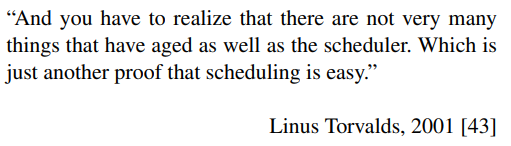 6
1. Introduction
The Linux Scheduler
Classical scheduling problem  Setting the length of the scheduling quantum(Minimizing context switch overhead)
When faced with this problem, realize that we have to take on a challenge NUMA (Non-Uniform Memory Allocator)
The bugs are two types: (1) Short-term (2) Long-term

Short-term: thread exits, blocks, created, unblocked … etc
Long-term: not an expected behavior

Tools
 difficult to discover: many asynchronous events in the scheduler
 too short to dectect with tools like below
Ex) htop, sar, perf … etc
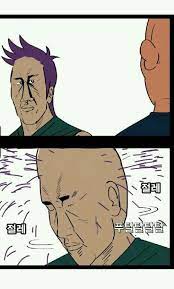 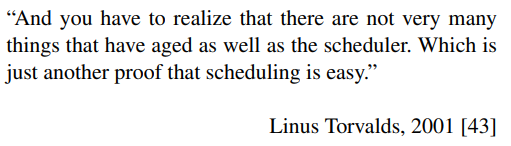 7
2. Reference
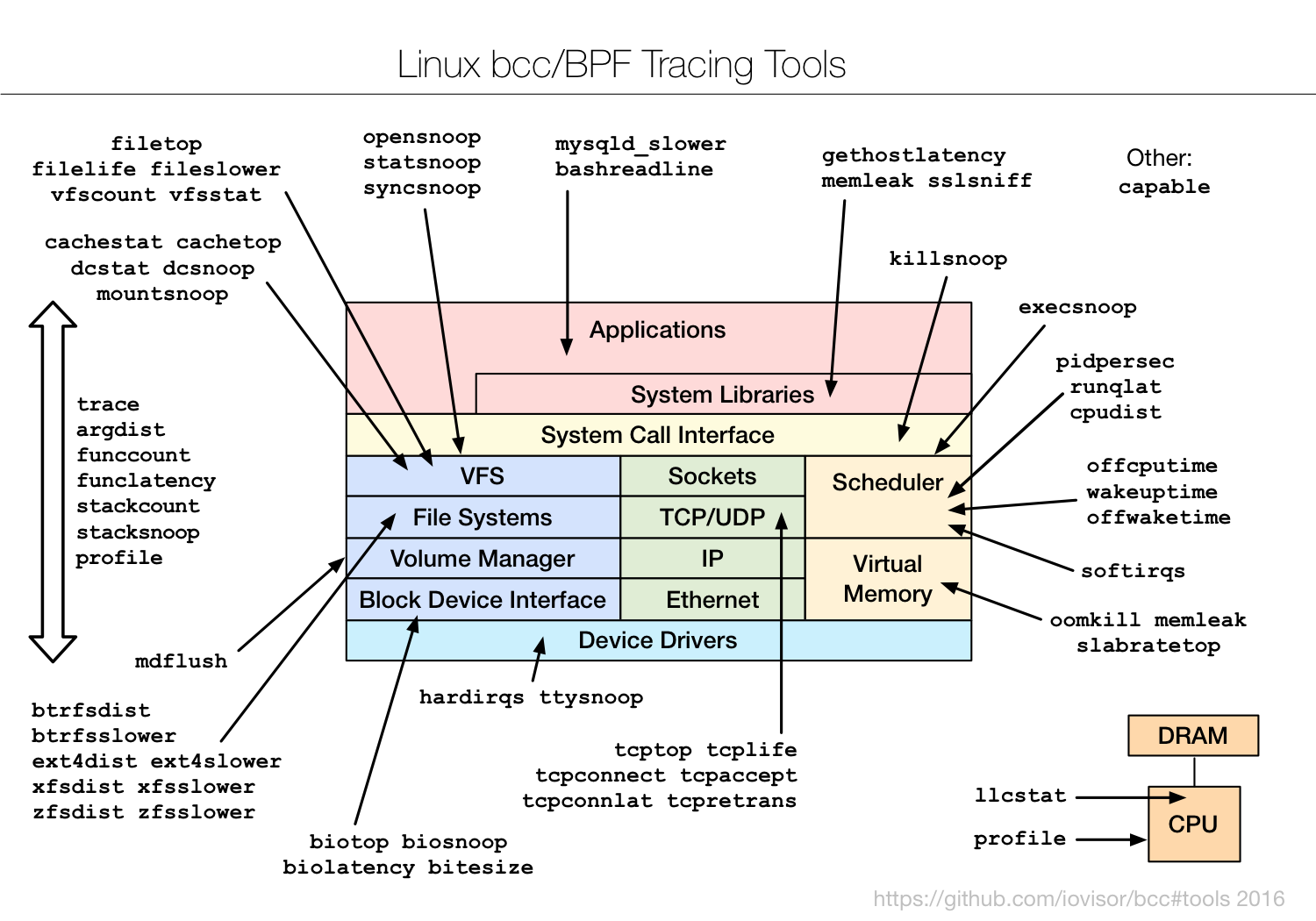 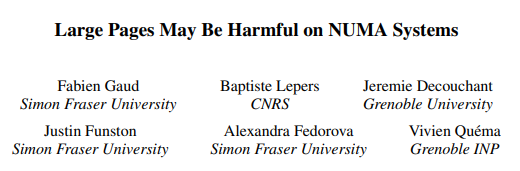 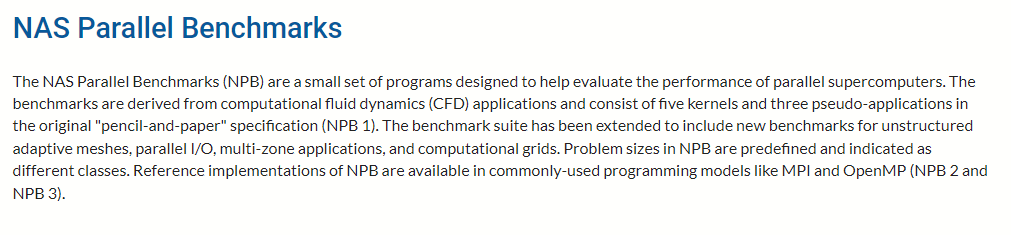 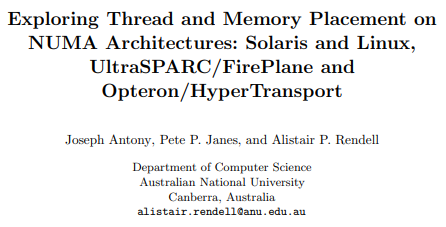 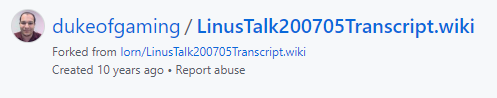 8
3. The Linux Scheduler
Linux’s Completely Fair Scheduling (CFS)
Algorithm  WFQ (Weighted Fair Queuing)
Divied among threads in proportion to their weights (priority, niceness)
Using RB-tree (Red Black Tree)
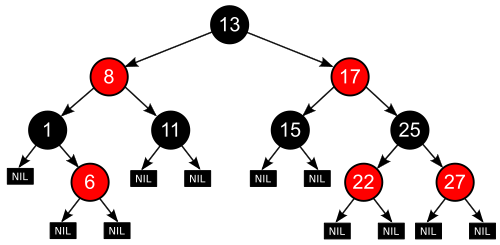 Red-Black Tree
9
3. The Linux Scheduler
Linux’s Completely Fair Scheduling (CFS)
Algorithm  WFQ (Weighted Fair Queuing)
Divied among threads in proportion to their weights (priority, niceness)
Using RB-tree (Red Black Tree)

On Multi-core  context switch
Runqueues must be kept balanced
Preiodically run a load-balancing algorithm
Placement of newly created or newly awoken threads
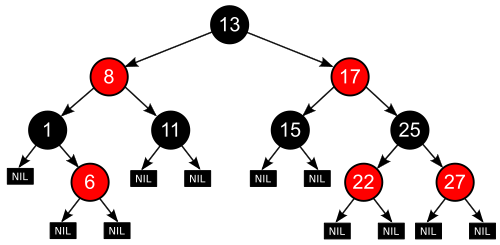 Red-Black Tree
10
3. The Linux Scheduler
Linux’s Completely Fair Scheduling (CFS)
Algorithm  WFQ (Weighted Fair Queuing)
Divied among threads in proportion to their weights (priority, niceness)
Using RB-tree (Red Black Tree)

On Multi-core  context switch
Runqueues must be kept balanced
Preiodically run a load-balancing algorithm
Placement of newly created or newly awoken threads
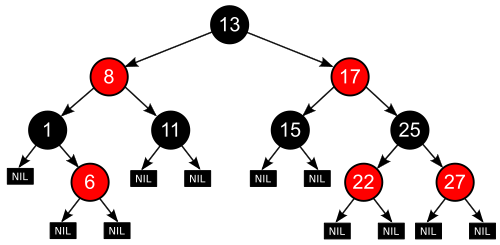 Red-Black Tree
RQ
Multi-Cores
Single-Core
Thread A
Thread A
RQ
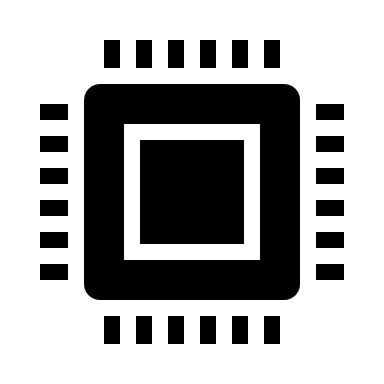 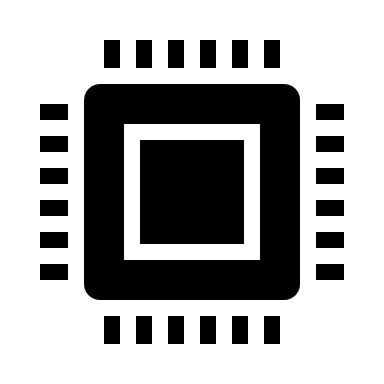 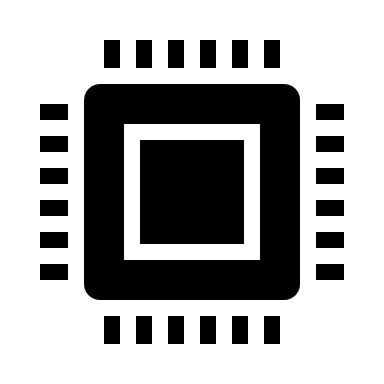 A
Weight: 5
Weight: 10
CPU
CPU A
CPU B
Thread B
Thread B
B
RQ
A
Weight: 5
Weight: 1
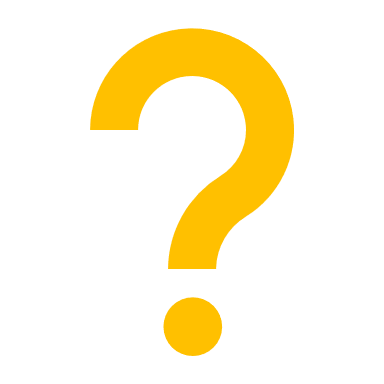 Thread C
New Created
B
11
3. The Linux Scheduler
Load Balancing Algorithm
Metric that the CFS scheduler uses to track load
Balancing the load based solely on thread weights is not sufficient either
12
3. The Linux Scheduler
Load Balancing Algorithm
Metric that the CFS scheduler uses to track load
Balancing the load based solely on thread weights is not sufficient either
Thread A
RQ
Thread A
RQ
High priority
Short sleep
High priority
Short sleep
Thread B
B
Thread B
A
Low priority
B
Low priority
Thread A wake
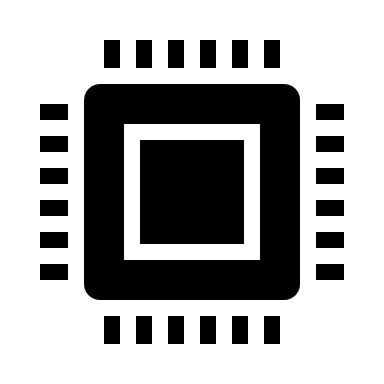 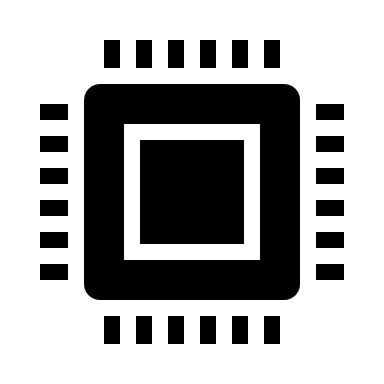 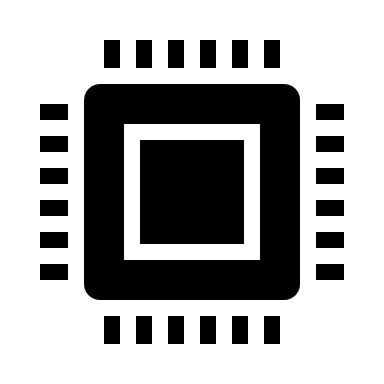 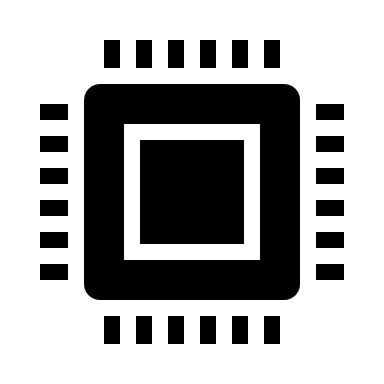 Thread A
Thread A
RQ
RQ
High priority
Short sleep
High priority
Short sleep
CPU
CPU
CPU
CPU
Thread B
B
Thread B
A
Low priority
B
Low priority
13
3. The Linux Scheduler
Load Balancing Algorithm
Metric that the CFS scheduler uses to track load
Balancing the load based solely on thread weights is not sufficient either
 Core would have to be frequently steal work form the other core’s runqueue

Metric called load  thread’s weight and its average CPU utilization
14
3. The Linux Scheduler
Load Balancing Algorithm
Metric that the CFS scheduler uses to track load
Balancing the load based solely on thread weights is not sufficient either
 Core would have to be frequently steal work form the other core’s runqueue

Metric called load  thread’s weight and its average CPU utilization

 Scheduling domain  Each level of the hierarchy
Load Balacne, Not between individual cores of the NUMA node

 Scheduling Groups  In a Scheduling domain, the set of cores			among which the load balancing is performed
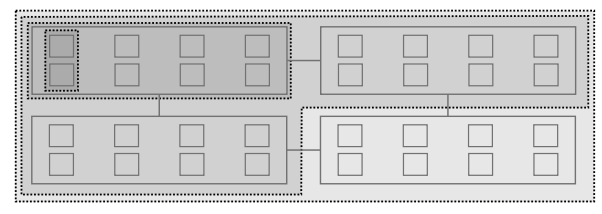 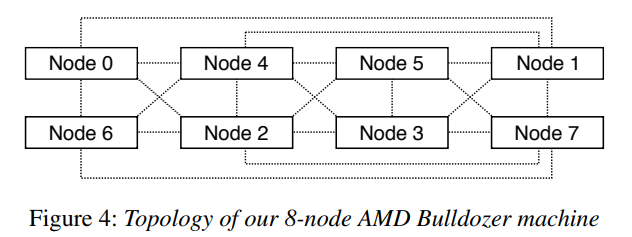 15
3. The Linux Scheduler
Load Balancing Algorithm
Optimizations
Running the load-balancing algorithm only on the designated core for the given scheduling domain
Checks whether it is the lowest-numbered core in the domain (if all cores are busy)
Checks whether if it is the lowest-numbered idle core (if any core is idle)

Problem  idle cores were always awoken on every clock tick
Tickless idle state  Reduce their energy use
The only way for a core in this state to get work when another core is overloaded is to be awoken by another core
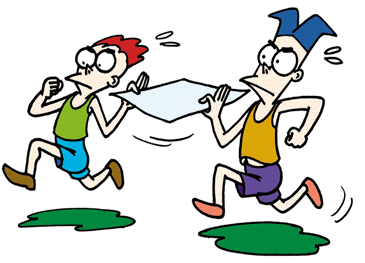 16
3. The Linux Scheduler
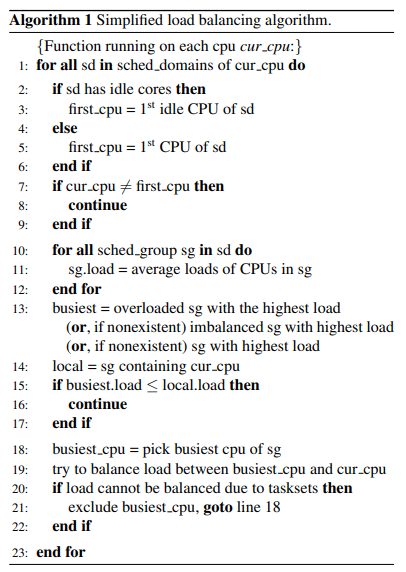 17
4. No biggie, But biggie, The Bugs
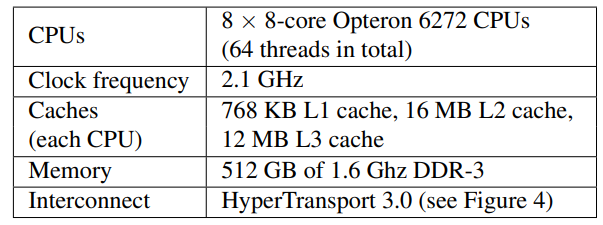 The Group Imbalance Bug
Problem Situation: Perform kernel compilation and data analysis using R machine learning package Did not use all available cores for highly-threaded computations	   Corwding all threads on a few nodes
18
4. No biggie, But biggie, The Bugs
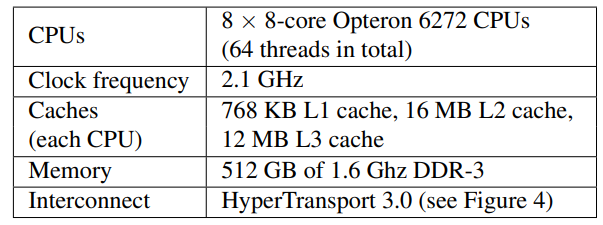 The Group Imbalance Bug
Problem Situation: Perform kernel compilation and data analysis using R machine learning package Did not use all available cores for highly-threaded computations	   Corwding all threads on a few nodes
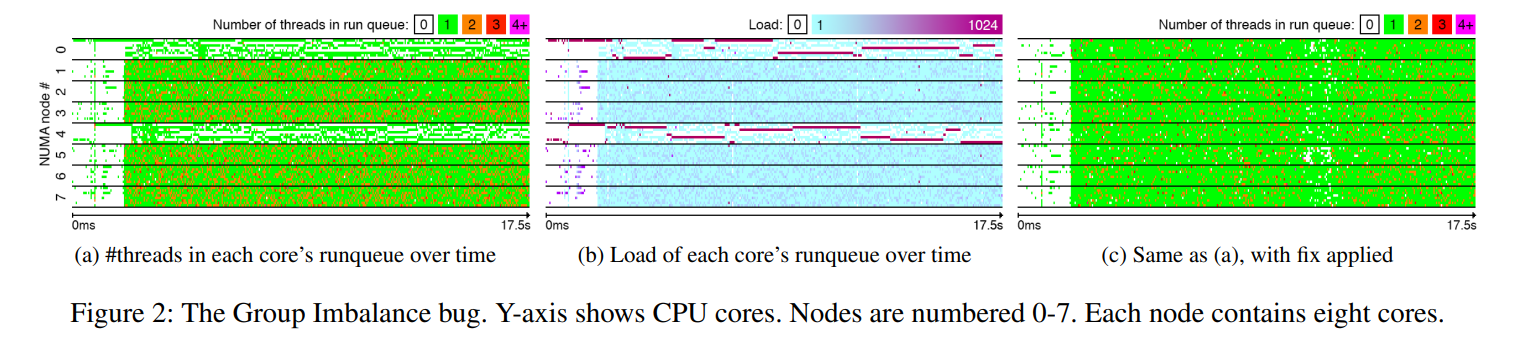 19
4. No biggie, But biggie, The Bugs
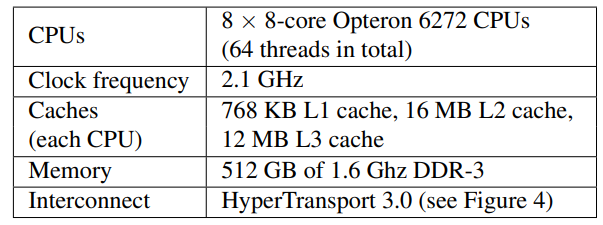 The Group Imbalance Bug
Problem Situation: Perform kernel compilation and data analysis using R machine learning package Did not use all available cores for highly-threaded computations	   Corwding all threads on a few nodes

Cause When a core attempts to steal work form another node it only looks at the group’s average load, not per core

Fix Instead of comparing the average load, Compare the minimum loads
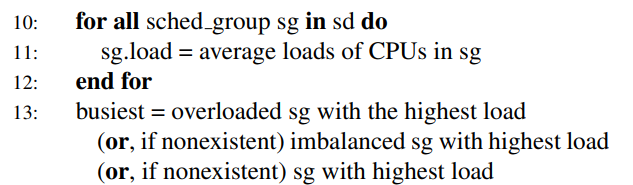 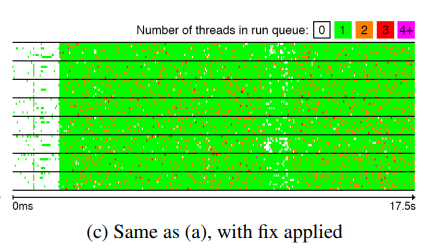 20
4. No biggie, But biggie, The Bugs
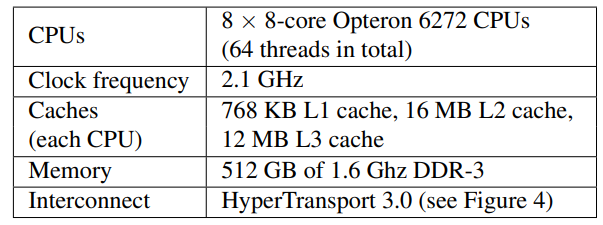 The Scheduling Group Constructing Bug
Problem Occurs when an application is pinned on nodes that are two hops apart The bug will prevent the load balancing from migrating threads between these two nodes
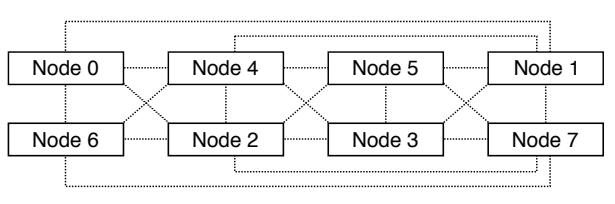 21
4. No biggie, But biggie, The Bugs
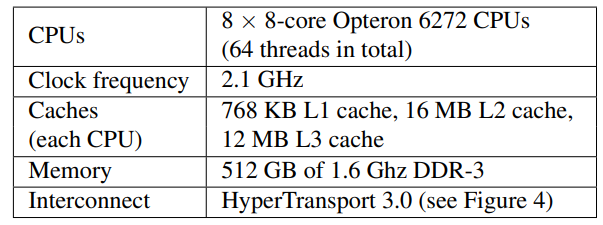 The Scheduling Group Constructing Bug
Problem Occurs when an application is pinned on nodes that are two hops apart The bug will prevent the load balancing from migrating threads between these two nodes







Fix Modified the construction of scheduling groups Constructed from its perspective Able to detect an imbalance and to steal work
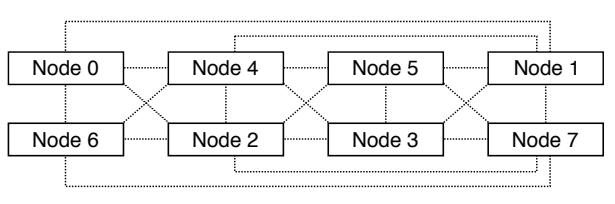 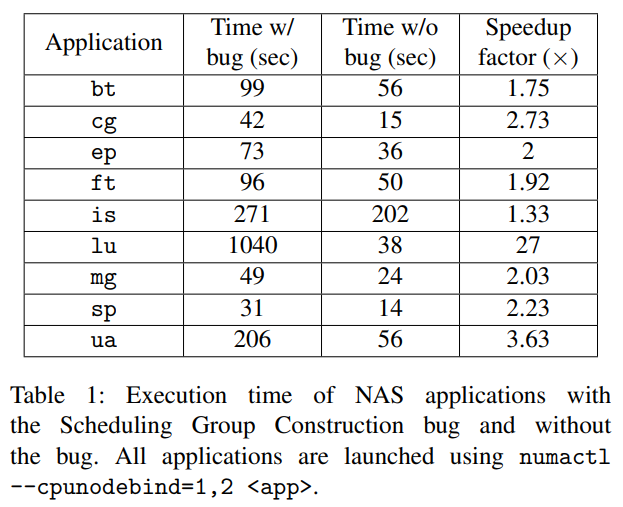 22
4. No biggie, But biggie, The Bugs
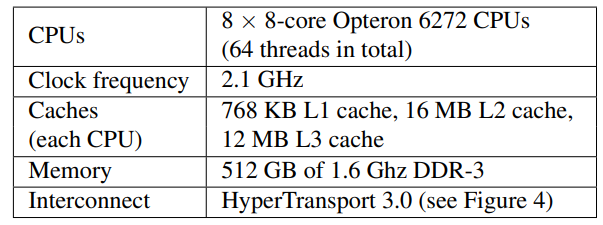 The Overload-on-Wakeup Bug
Problem thread that was asleep may wake up on an overloaded core	  while other cores in the system are idle
Can lead to a significant under utilization of the machine
23
4. No biggie, But biggie, The Bugs
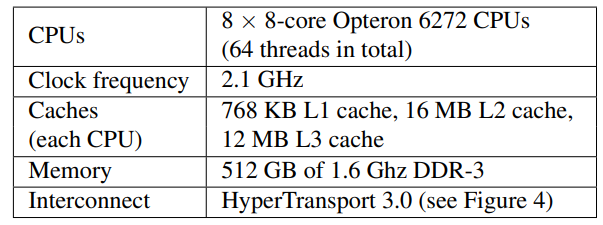 The Overload-on-Wakeup Bug
Problem thread that was asleep may wake up on an overloaded core	  while other cores in the system are idle
Can lead to a significant under utilization of the machine

Cause Scheduler attempts to place the woken up thread physically close to the waker thread
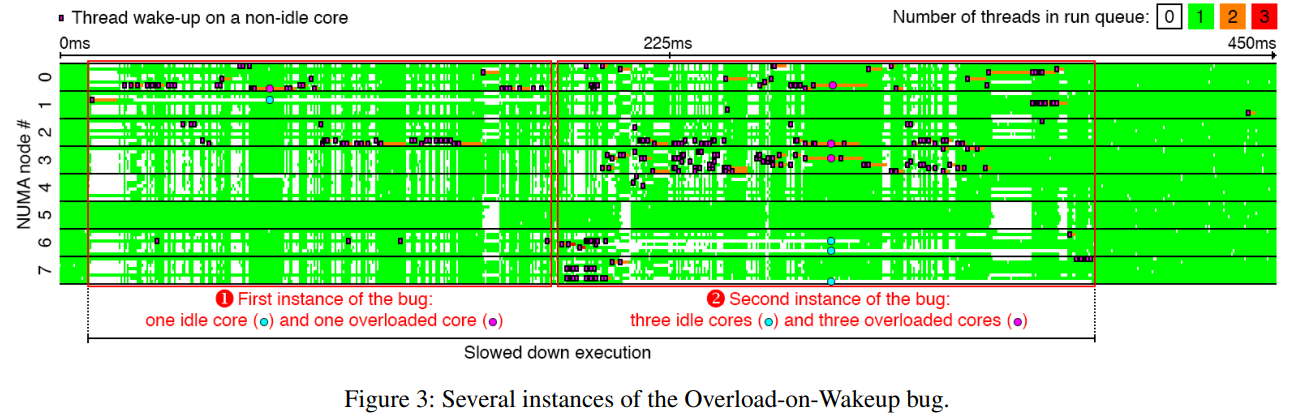 24
4. No biggie, But biggie, The Bugs
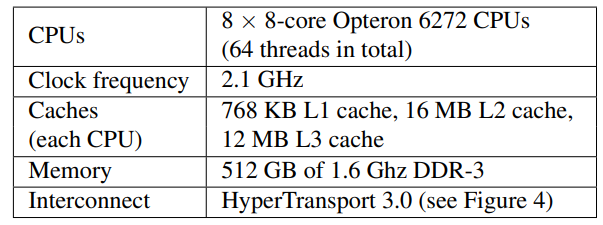 The Overload-on-Wakeup Bug
Problem thread that was asleep may wake up on an overloaded core	  while other cores in the system are idle
Can lead to a significant under utilization of the machine

Cause Scheduler attempts to place the woken up thread physically close to the waker thread

Fix Alter the code that is executed when a thread wakes up Wake up the thread on the core that has been idle for the longest amount of time
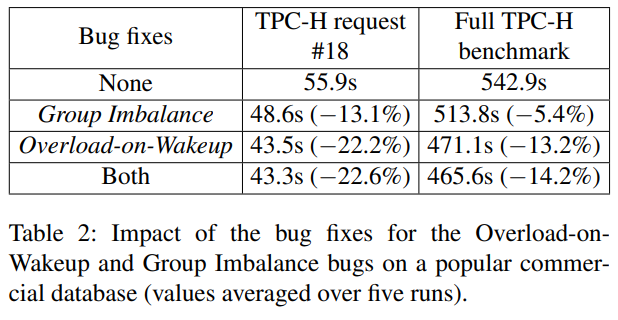 25
4. No biggie, But biggie, The Bugs
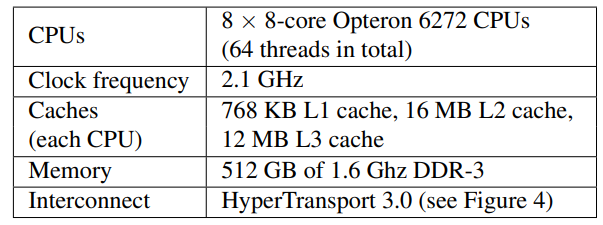 The Missing Scheduling Domains Bug
Problem Incorrect update of a global variable representing the number of scheduling domains in the machine
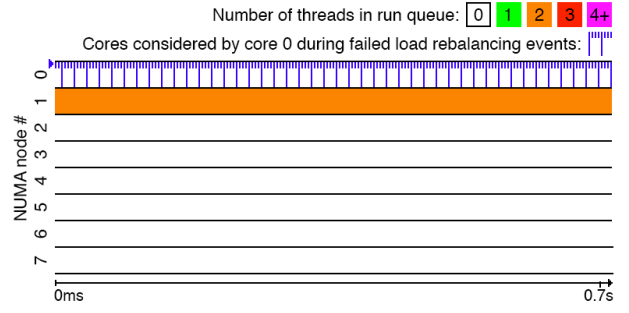 26
4. No biggie, But biggie, The Bugs
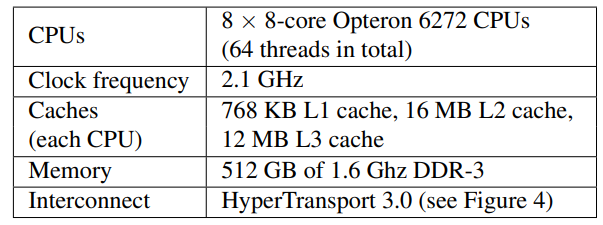 The Missing Scheduling Domains Bug
Problem Incorrect update of a global variable representing the number of scheduling domains in the machine

Fix Regenerates the machine’s scheduling domains (Code) Two-steps: Regenerates domains inside NUMA nodes, and then across NUMA nodes
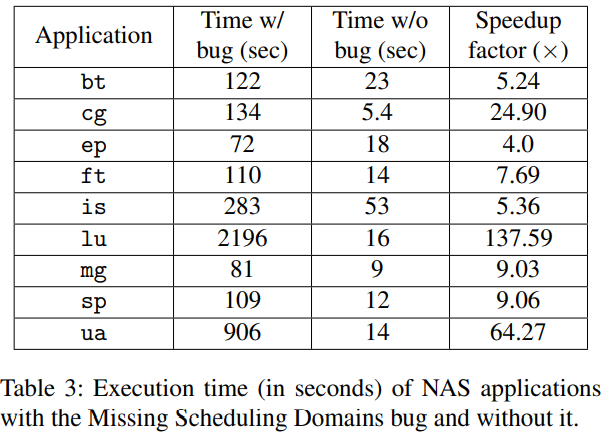 27
4. No biggie, But biggie, The Bugs
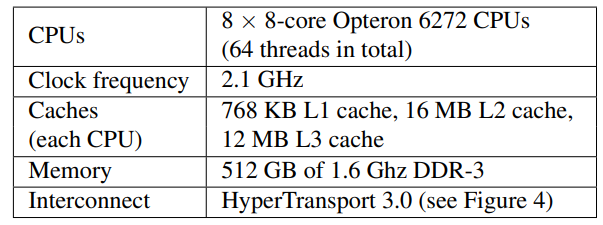 Discussion for the Bugs
Conventional testing techniques and debuging tools were not helpful to us 
Either confirming the bugs, after we initially suspected them 
Or understanding their root causes
Our experience motivated us to build new tools
Using which we could productively confirm the bugs and understand why they occur
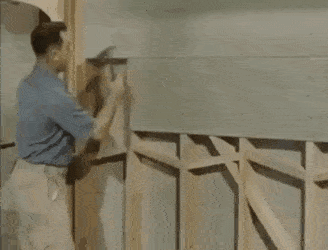 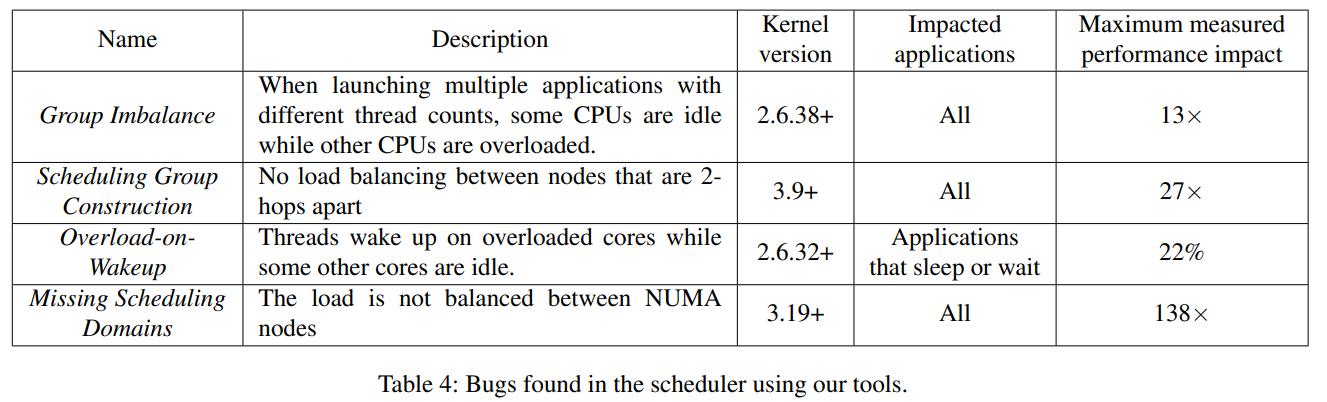 28
5. Not new, But new, Tools
Online Sanity Checker
Verifies that no core is idle while another core’s runqueue has waiting threads
Minimize the chance of bugs in the sanity checker itself
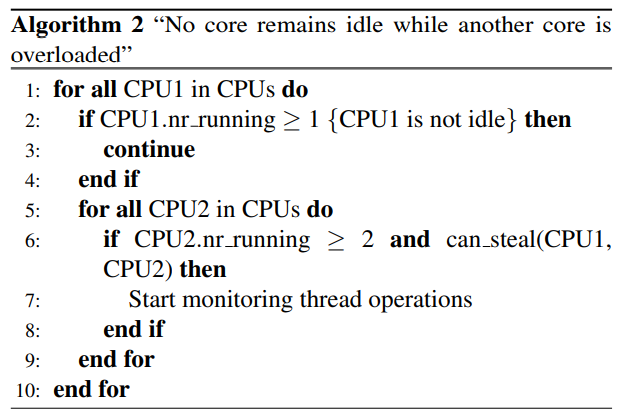 Scheduler Visualization tool
(1) the size of run queuesadd_nr_running and sub_nr_running
(2) the total load of run queuesaccount_entity_enqueue and account_entity_dequeue
(3) the cores that were considered during periodic load balancing and thread wakeupsselect_idle_sibling, update_sg_lb_stats, find_busiest_queue, find_idlest_group
29
6. Conclusion
Conclusion
Simple scheduling policy resulted in a vary complex bug-prone implementation
Scheduling waiting threads onto idle cores
Application performance may degrade many fold
Bugs makes it difficult to detect them with conventional tools
Make catching and fixing these bugs substantially easier
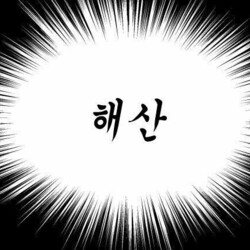 30
The Linux Scheduler: a Decade of Watsed Cores
Jean-Pierre Lozi, Baptiste Lepers, Justin Funston, Fabien Gaud, Vivien Quema, Alexandra Fedorova
EuroSys 16’
Thank you !
2022. 03. 15
Presentation by Shin, Hojin
hojin03s@dankook.ac.kr